Linlithgow Bridge Primary School  P5 REMOTE LEARNINGWEEKLY DIARY  w/c 25TH  January 2021
TREASURE YESTERDAY
        LIVE FOR TODAY
                 DREAM OF TOMORROW
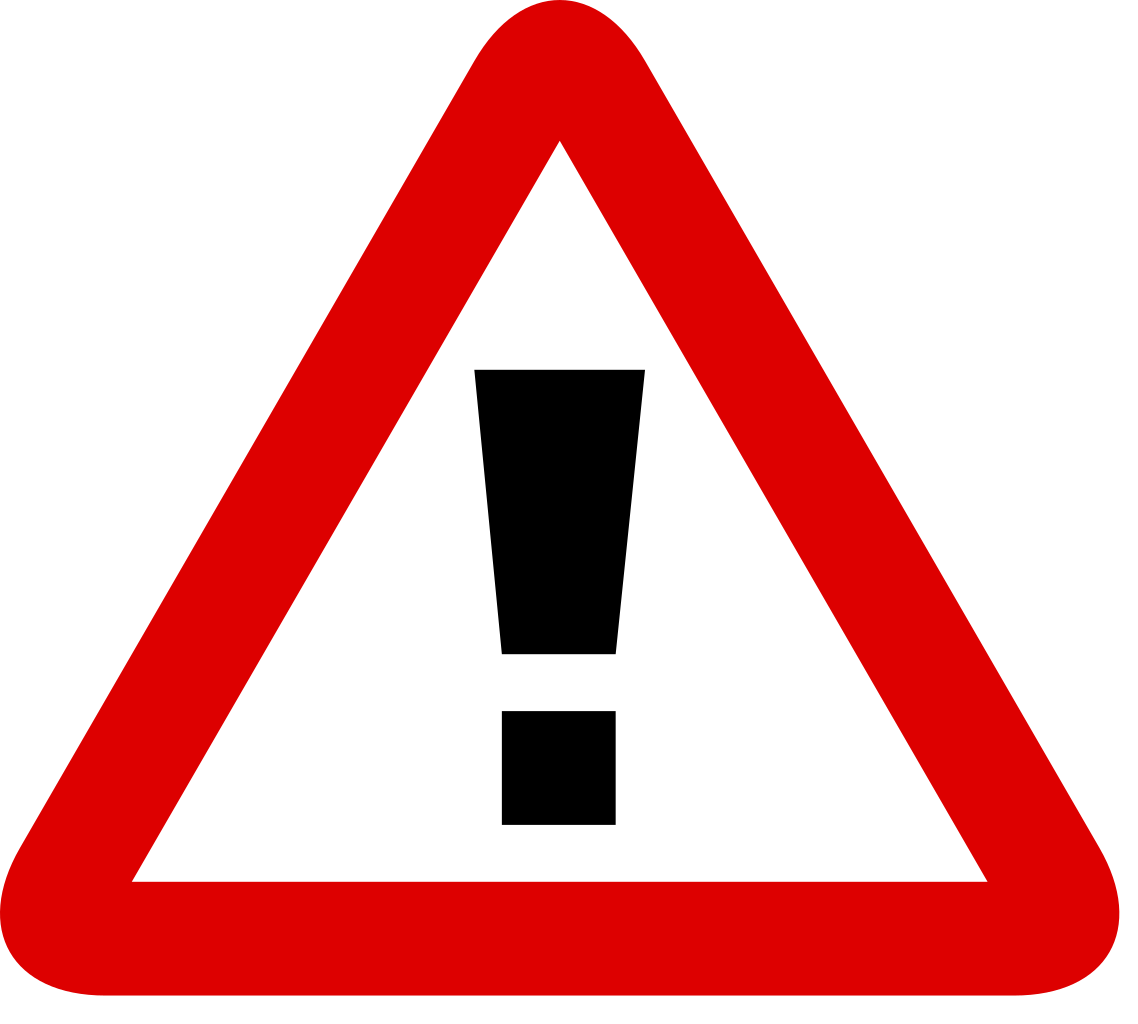 ALERT


I will be doing a short CHECK –IN meeting on Monday morning at 09:45.  This is to go over the Weekly Diary and to answer any questions about the week’s tasks.   I will be delivering a grammar lesson later on at 11:30.
ONLINE LESSONS for week commencing 25th January 2021Monday         25th January          Check - in                                                    09:45Monday         25th January          Grammar 	                                                   11:30               Tuesday        26th January          Numeracy                                                    11:30 Wednesday   27th  January         Sleep Diary/Food labelling                          11.30Wednesday   27th  January         Comprehension – Greedy for Gold               14:00Thursday       28th  January        Numeracy                                                    11.30Friday           29th January          Spelling Assessment and workshop              09:30
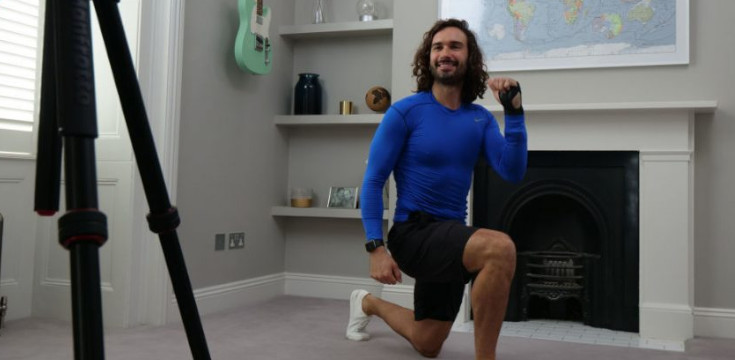 Joe Wicks’ PE lessons






I will be joining in these sessions, starting from this week.  It’s a great way to start the day.  

These sessions are live on YouTube on Mondays, Wednesdays and Fridays at 9am.

They are 20-minutes, half the length of last lockdown’s sessions.


They do not require any specialist equipment or large amounts of space.


ttps://www.youtube.com/channel/UCAxW1XT0iEJo0TYlRfn6rYQ
Online Lesson – Monday 25th January 2021 at 11:30
GRAMMAR AND PUNCTUATION
Grammar and Punctuation Text Book, page 20 – Unit 9 –VERBS (past and present tenses).

LI – write using different tenses.
SC – I can write a sentence in the present tense.  I can write a sentence in the past tense.

Remember to:
Write the date and then underneath Unit 9 – Verbs (past and present)
Remember to underline your date with a ruler and heading with a ruler.

Underline the missing words when you fill in the gaps in the sentences.
Online Lesson – Friday 29th January 2021 at 09:30Spelling Focus for this week will be ‘PLURALSOn Friday morning we will have a spelling assessment.  You will then work collaboratively in ‘break out’ rooms.  You will discuss the answers you got for your spelling tasks.  Please look in Assignments for your Spelling Tasks.Wordsmyth is an online children’s dictionary – you can subscribe for free.https://www.wordsmyth.net/?level=2&ent=Dictionary
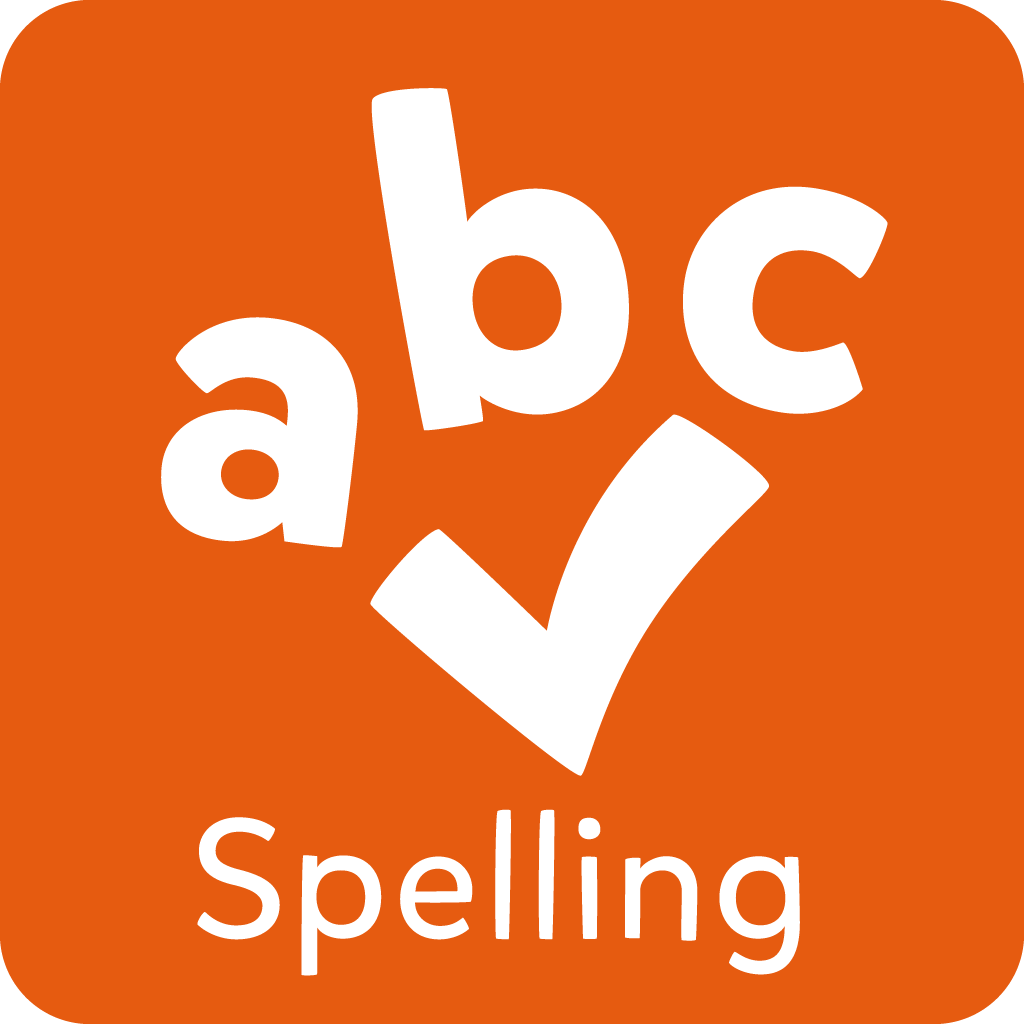 Online Lesson – Wednesday 27th January 2021 at 14:00
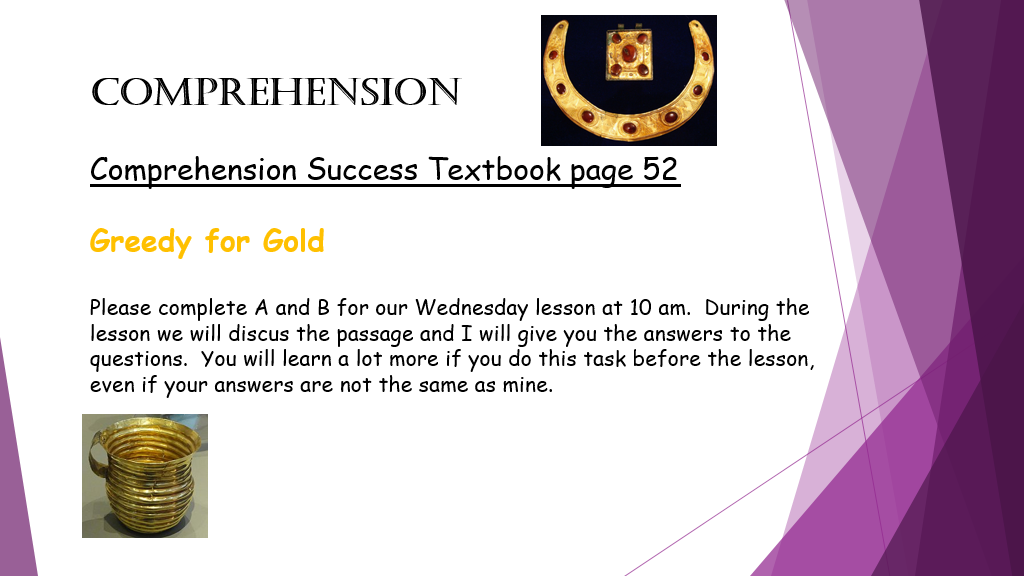 Top tips :
Read the passage once
Look at the ‘unfamiliar words’ on the next slide
Read the questions once
Read the passage again 
Answer the questions (remember to do this in sentences)
Unfamiliar Words or phrases

Europe is a continent – the country of Spain is in the continent of Europe, as is the UK.

The Americas – the combined continents of North America and South America.

The Incas - The Incas were the largest group of indigenous people in South America when the Europeans arrived. The Incan Empire lasted from 1438 until 1533.  They came from Peru.

The Aztecs – The Aztecs came from Mexico. They became some of the most important and powerful people in South America.  The Aztecs were known for being rather fierce and they even sacrificed humans in order to keep the gods they believed in happy!  They also the people who  discovered chocolate!
 
to mine – to dig coal or another  material out of the ground

to plunder - steal goods from (a place or person), typically using force and in a time of war or civil disorder.

to raid -to enter (a place) in order to steal or take something.
WRITING Assignment (please upload into Assignments)

Greedy for Gold

Imagine you go back in a time machine to when the Spaniards stole the gold that belonged to the Aztecs and the Incas.  

You land in the market place of an Aztec town.
You hear an Aztec and a Spaniard giving their different points of view.

The Aztec said, “It’s not fair! You Spaniards have taken all our gold!”

The Spaniard laughed, “It’s your fault.  You should have made a strong army to guard all the gold.”

“We had no need for armies before you came,” groaned the Aztec.

“I don’t believe you! How did you get the gold?” shouted the Spaniard.


The argument goes on.  Write down what they say next.  Write at least half a page of your large blue literacy jotter for this task.
FIRST MINISTER’S READING CHALLENGE
Click on this page.

Remember to fill out your passport.
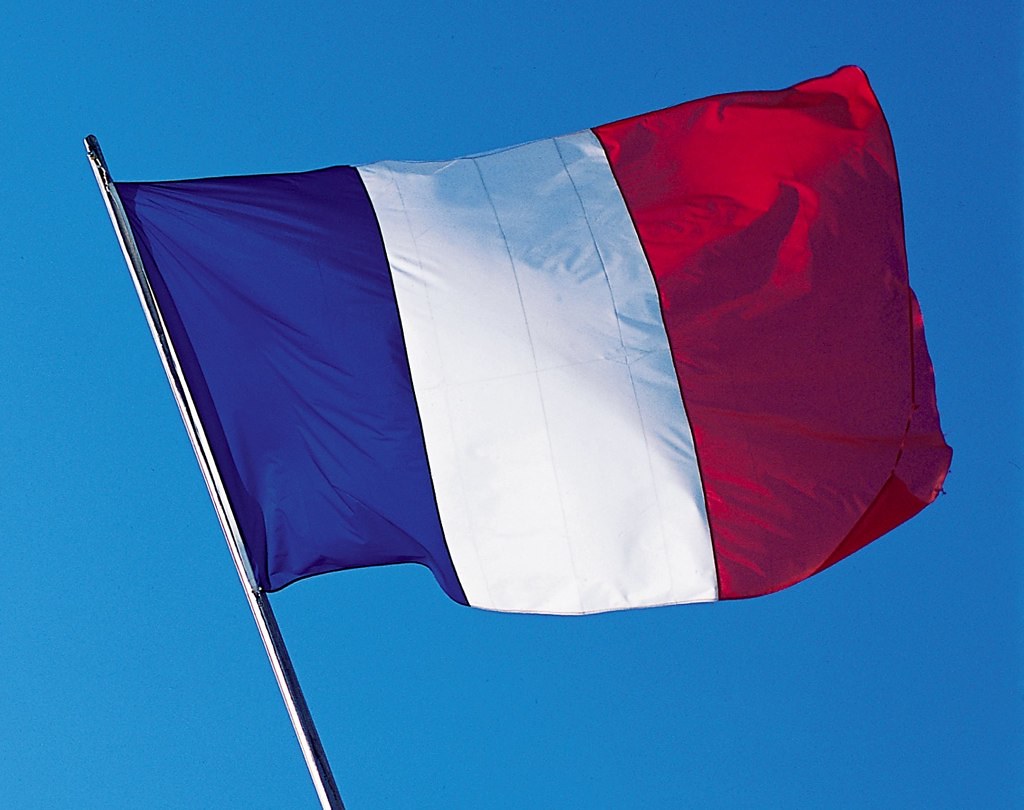 FRENCH

Here is Madame Gordon’s French Lesson. 


This week’s focus – Pets

 

https://www.loom.com/share/749bf13b32e74c63ac9fc8e3c61a88b1



Revision Lesson next week.  I will be delivering a lesson on Madame Gordon’s videos next week.  It will be revision of all her three videos.  The links are all in the Weekly Diaries.
NUMERACY TASKS

Task 1 – watch the video below and complete the Area work sheets in Assignments.


To deepen your understanding of Area please click on the link below.  It will take you 
To a page with four videos – please watch the one called, Area of Rectangles, the presenter will tell you to do the worksheets – please ignore this as I have my own 
worksheets for you.

AREA
 

https://whiterosemaths.com/homelearning/year-5/week-12-measurement-perimeter-area/
Online Lesson – Tuesday 26th January 2021 at 11:30


Numeracy Task 2


H5 Textbook page 95

Complete this page in your numeracy jotter after the lesson.
Numeracy Task 3
I have uploaded a Maths Activity Book into Assignments.

Please complete pages 1 -3.  Complete this work in your numeracy jotter.
Online Lesson – Thursday 28th January 2021 at 11:30



Numeracy Task 4




H5 Textbook page 102

Complete this page in your numeracy jotter after the lesson.
Health and Wellbeing

P.E.








And something extra……

https://twitter.com/WLPENetwork
Click on the document and then on the work ACTIVE within the document.
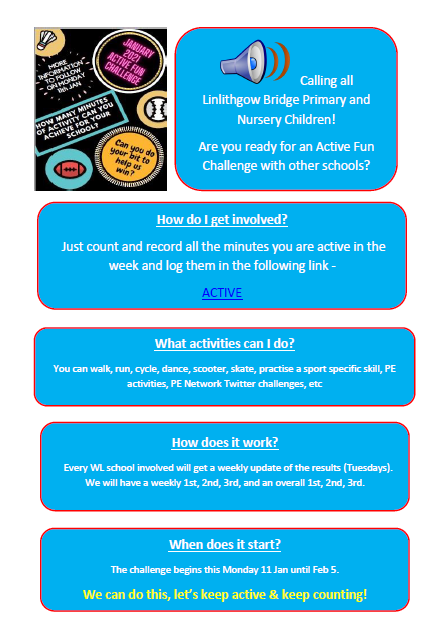 Online Lesson – Wednesday 25th January 2021 at 11:30

Health and Wellbeing

Sleep Diary

You will find the sleep diary in Files/January 21/SLEEP and in Assignments.   You can download this and print it or have a look over it and make your own Sleep Diary.

Please upload your sleep diary into Assignments for Tuesday 26th January.
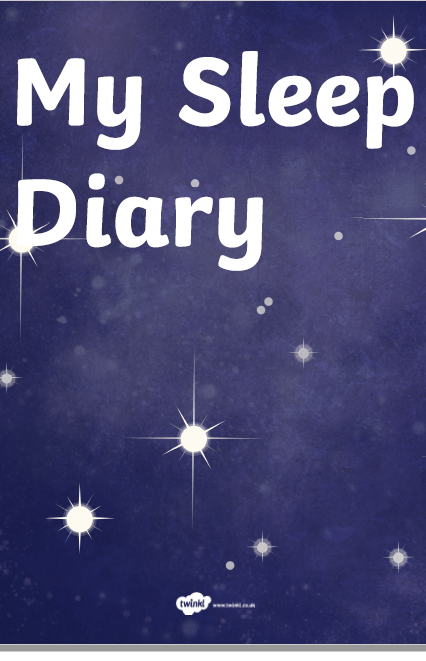 Online Lesson – Wednesday 25th January 2021 at 11:30
Health and Wellbeing




LI - By investigating food labelling systems, I can begin to understand how to use them to make healthy food choices

Tasks:
Read over the Food Label Power Point and take notes and make a Fact Sheet

Success Criteria for the Fact sheet:
Between 5 and 10 facts
Between 2-3 illustrations
A heading
Bullet points or numbers for each fact


YOU WILL FIND THE POWERPOINT IN
Class Files/Teams 21/HWB and on the school website
In P5 Blog and in Assignments.
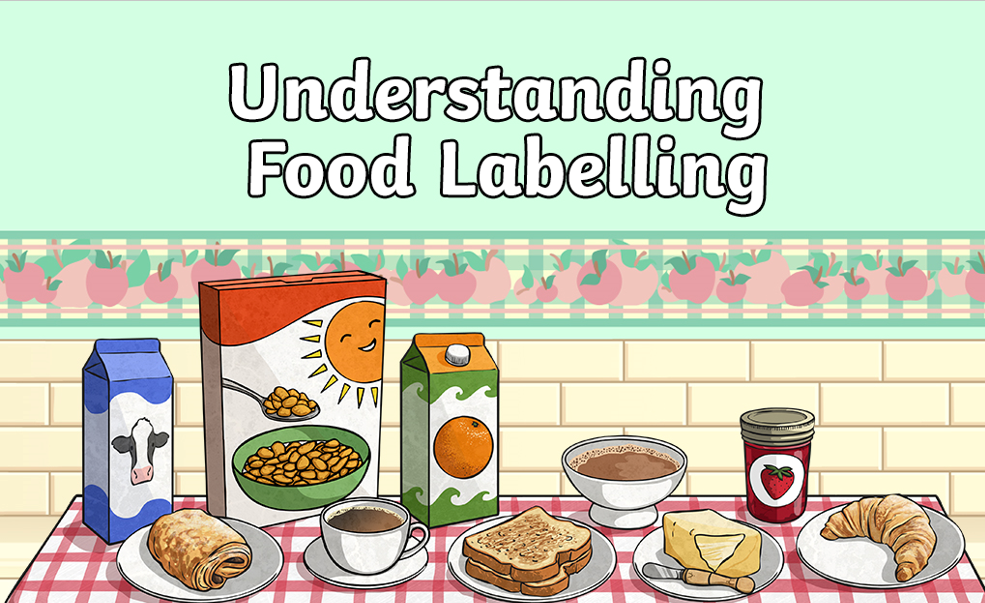 Health and Wellbeing

This week we will be learning about different types of food e.g., fats and oils, proteins, carbohydrates, dairy. 

You will watch a PowerPoint about the food pyramid and then you will make a poster based on the information in the PowerPoint.

You will complete the food pyramid activity sheet.

Please look in Assignments.
Daily Brain Warmer 
Follow this link to find daily brain warmers from 18 Jan to 22 Jan….
https://www.senhub.co.uk/daily-brain-warmers/
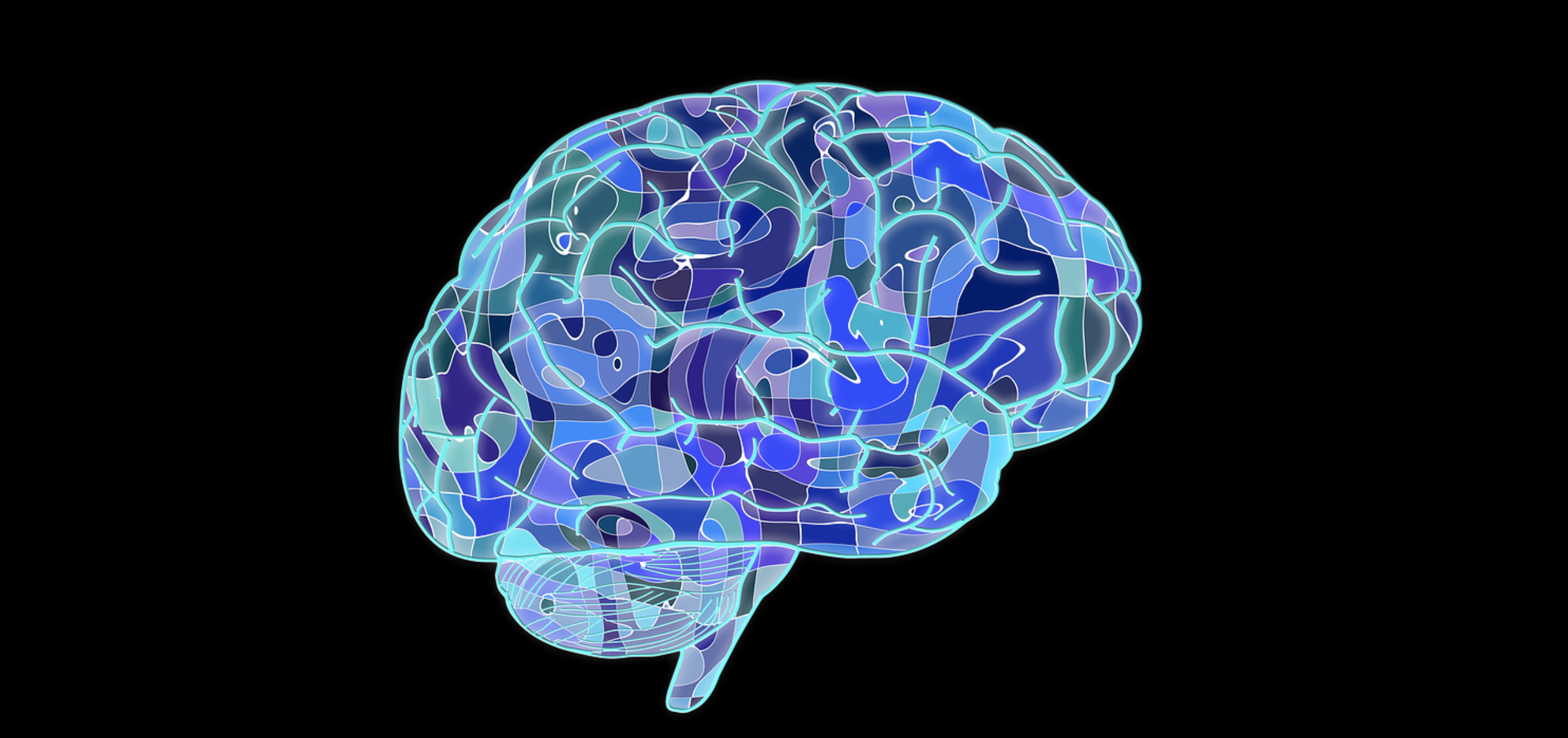